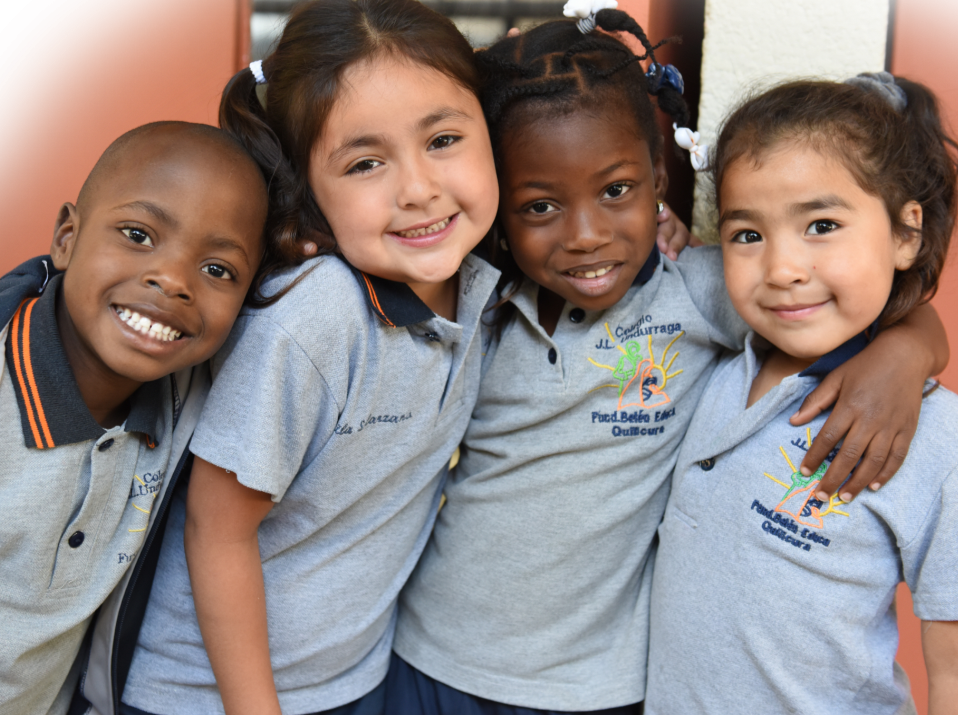 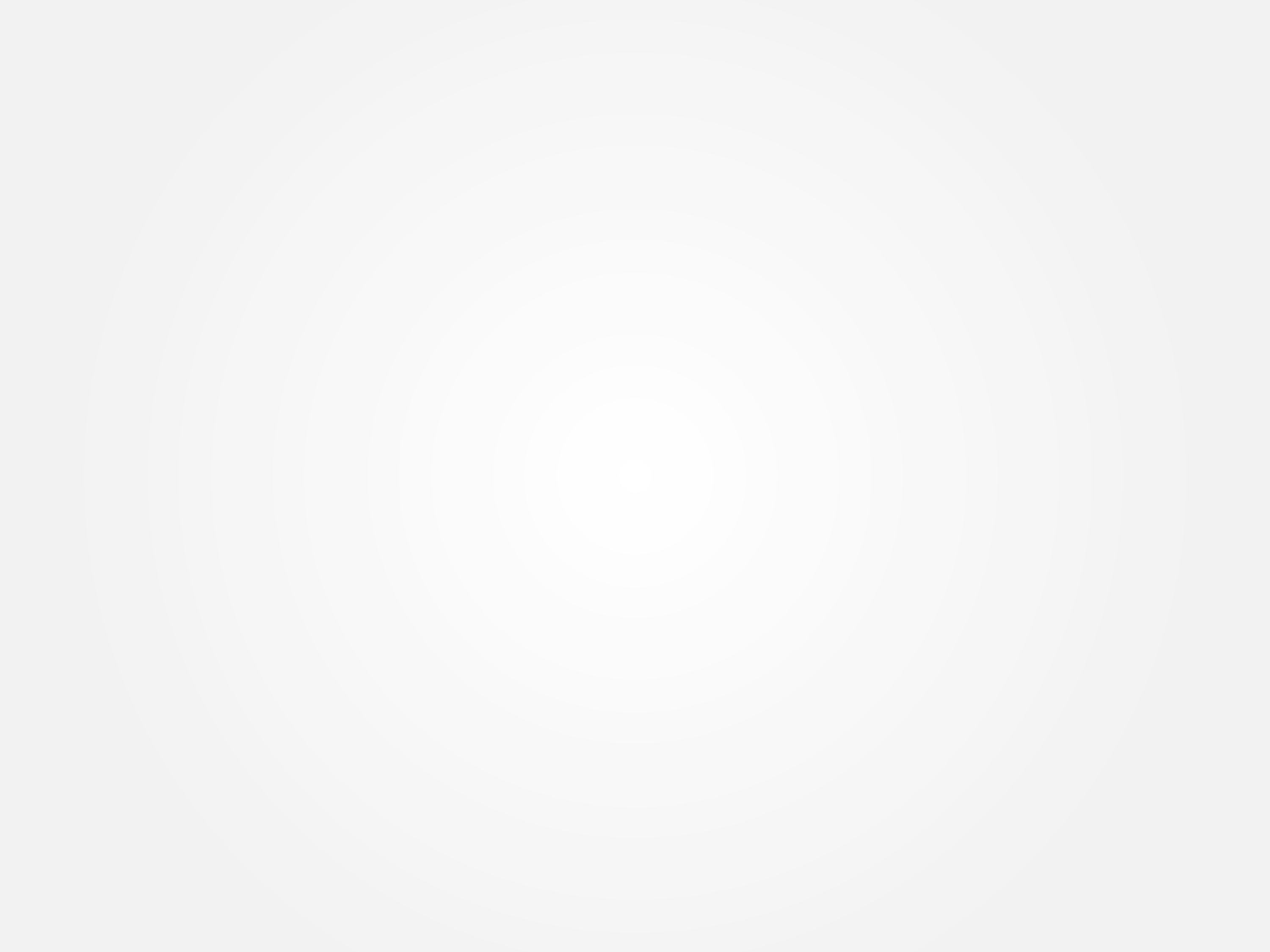 Programa de Tutorías 2018
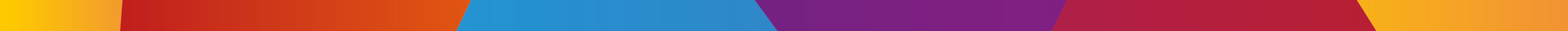 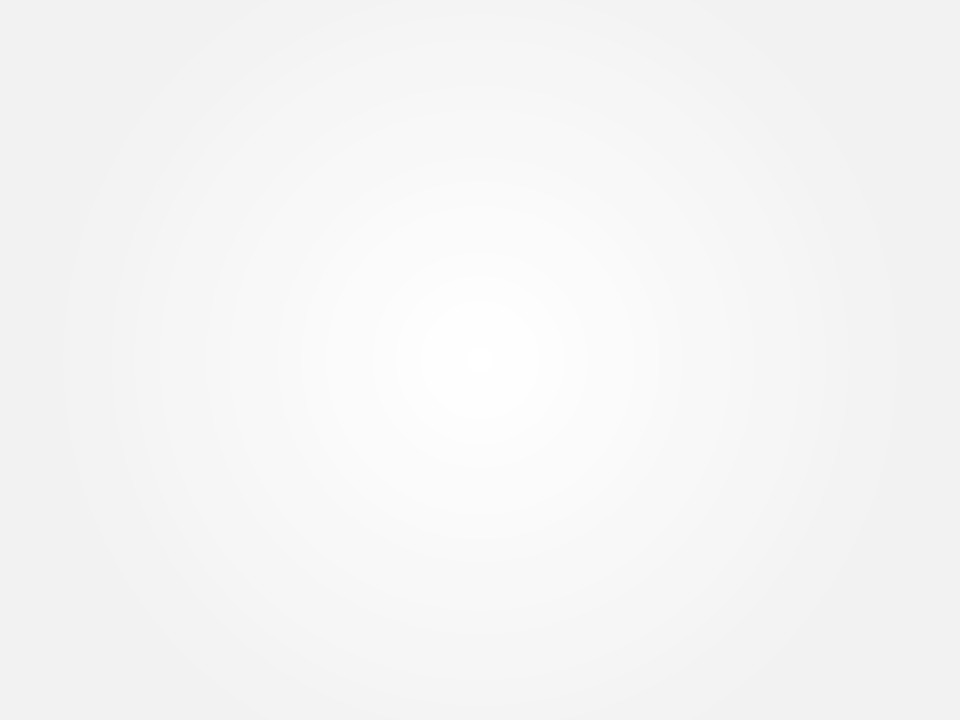 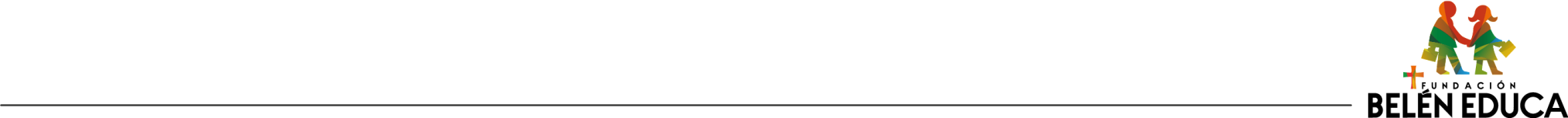 17 años
Colegio gratuitos
Fundación Belén Educa anhela un país más justo y solidario, donde todos tengan la posibilidad de forjar sus talentos, en especial aquellos niños, niñas y jóvenes a quienes la vida les ha ofrecido menos oportunidades. Tiene la profunda convicción de que todo ser humano, por ser hijo de Dios, tiene el derecho a desarrollarse en plenitud.
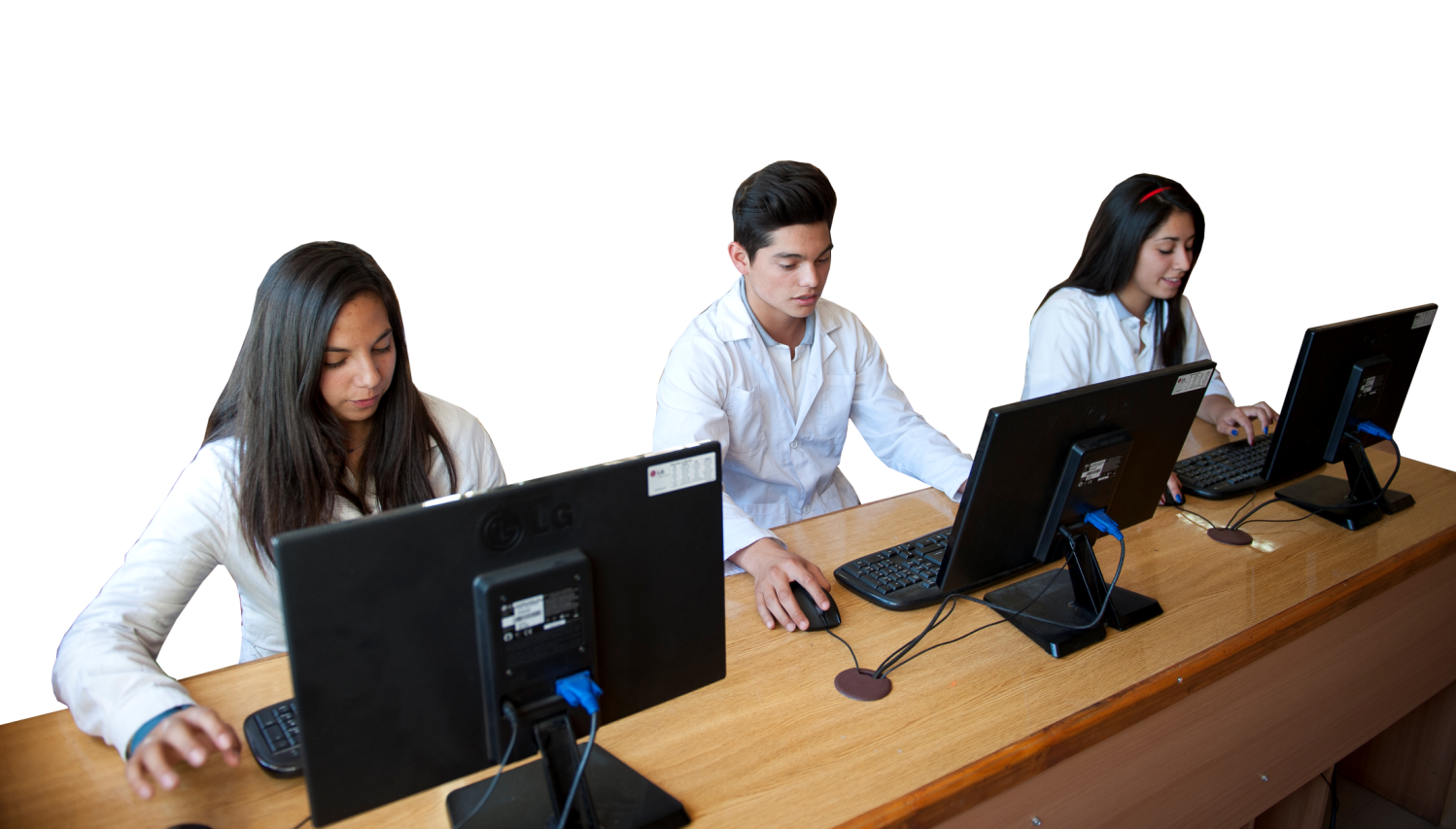 Formación católica
Trabajo en sectores vulnerables
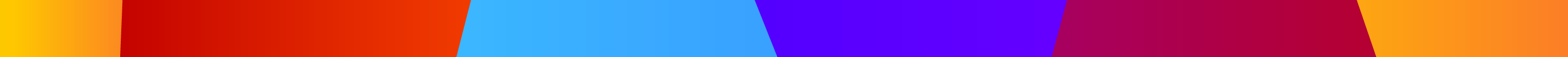 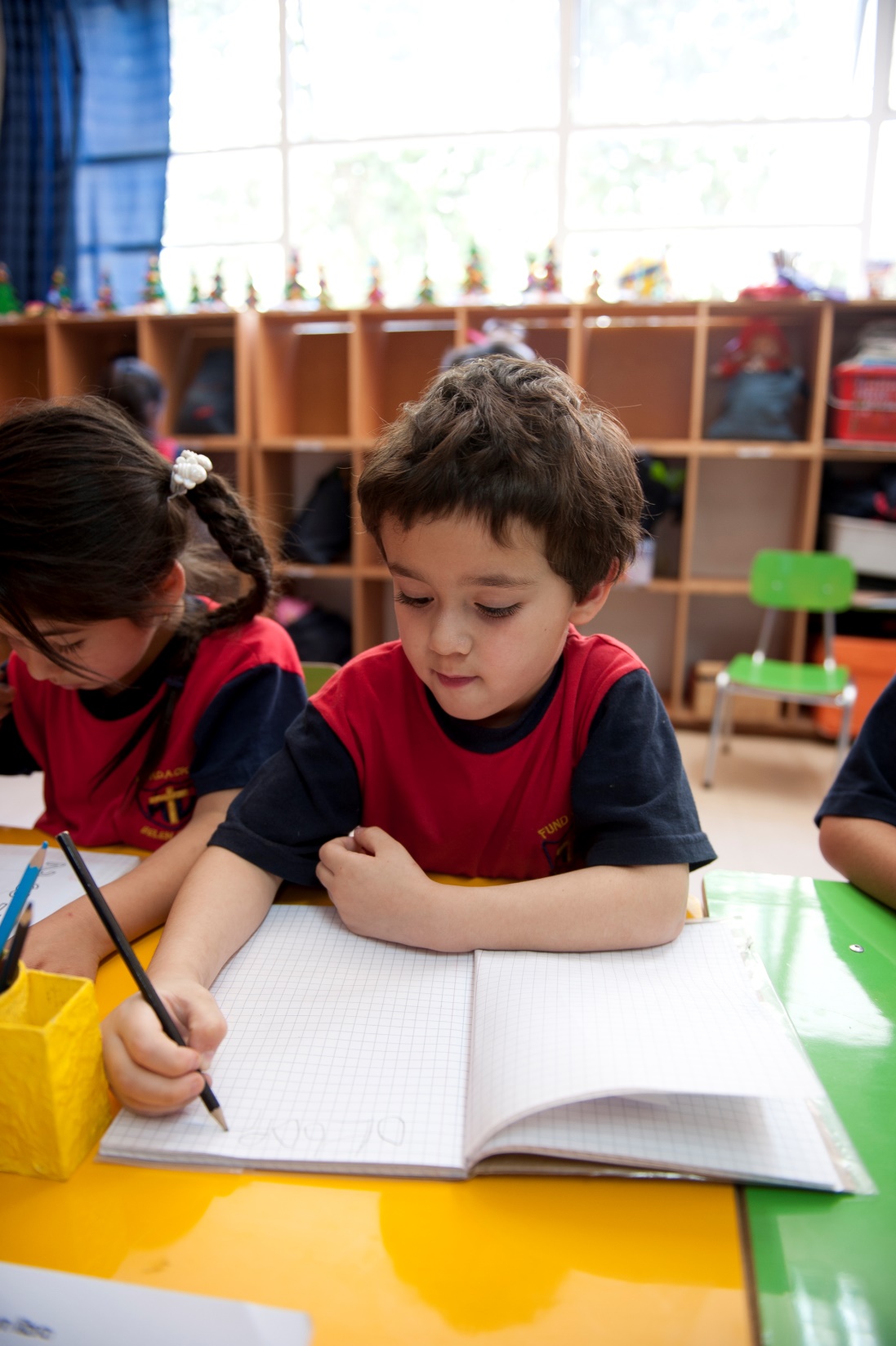 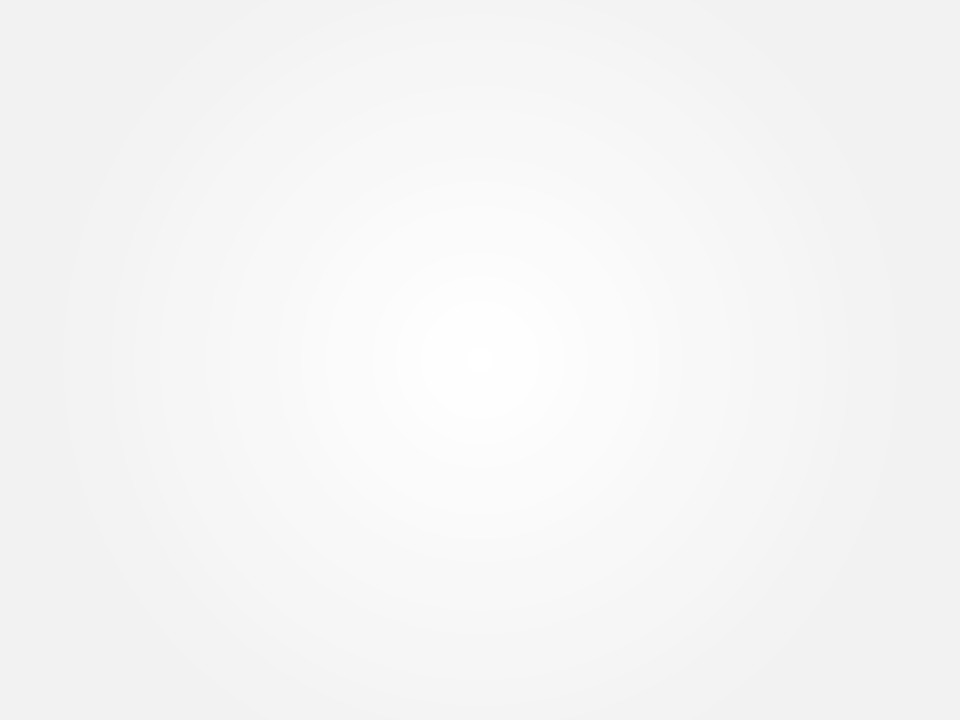 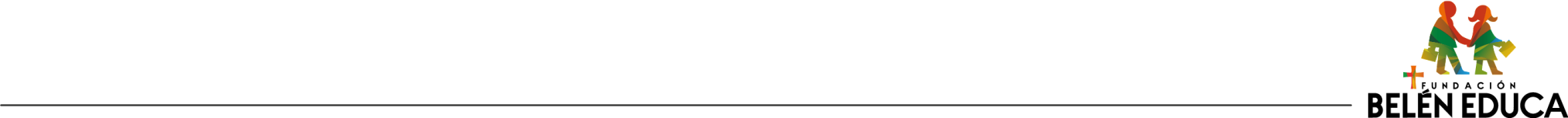 12       colegios
11 en la Región Metropolitana: Puente Alto, La Legua, Quilicura, Pudahuel, Maipú, Santiago, La Pintana y Cerro Navia.

+1 en La Unión, Región de Los Ríos.
14.073
alumnos de Prekínder a IV medio.  
       



+1.500 profesores y asistentes de la educación.
10.500
familias
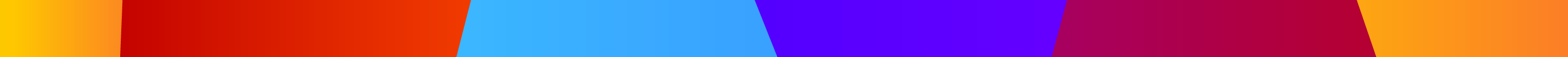 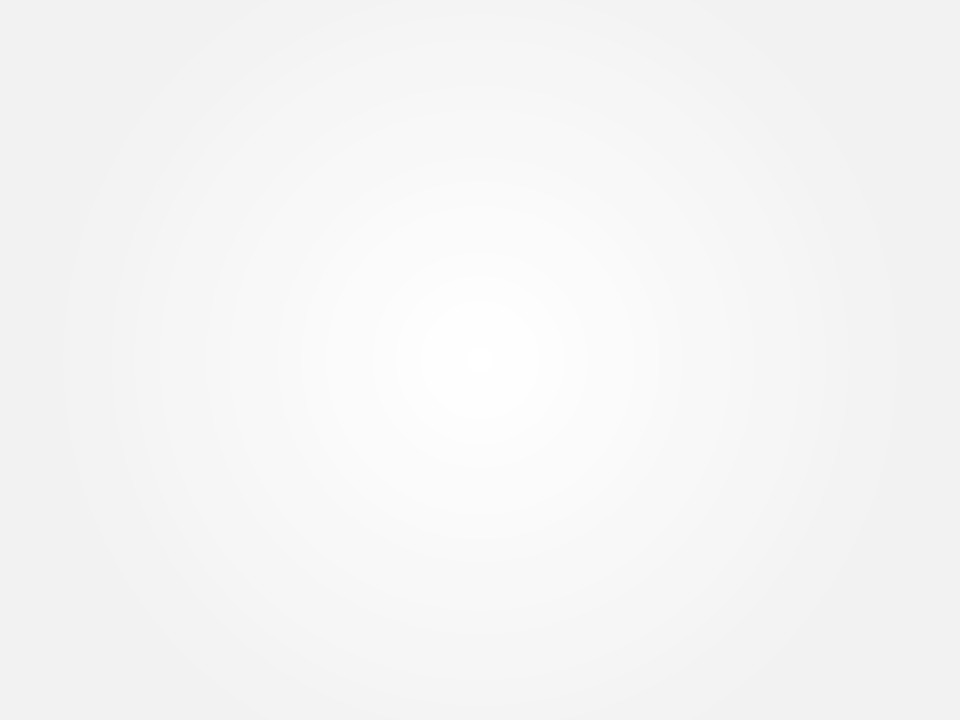 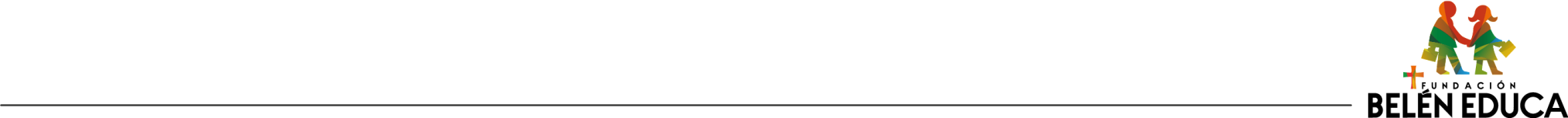 50,1%
94,63%
asistencia promedio.
Alumnos Prioritarios
31,1%
Alumnos Preferentes
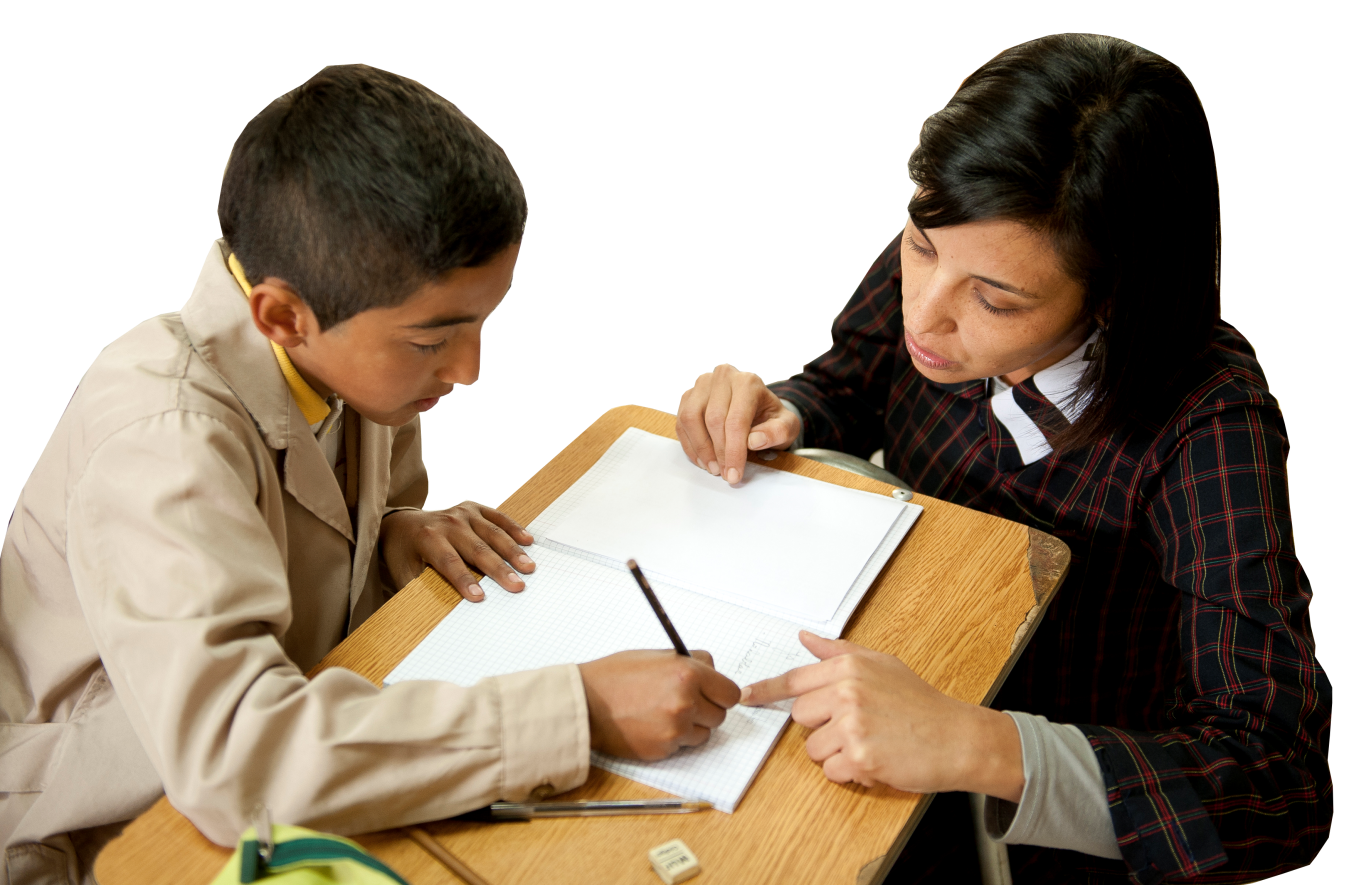 IVE 71% 
(Índice de Vulnerabilidad Escolar).
14,7%
de alumnos con necesidades educativas especiales, permanentes o transitorias.
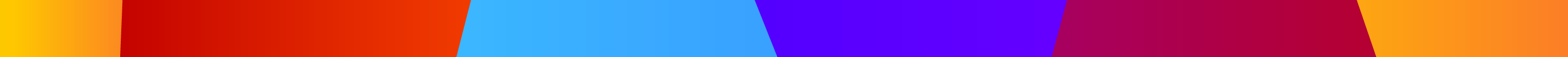 Qué es el programa de tutorías
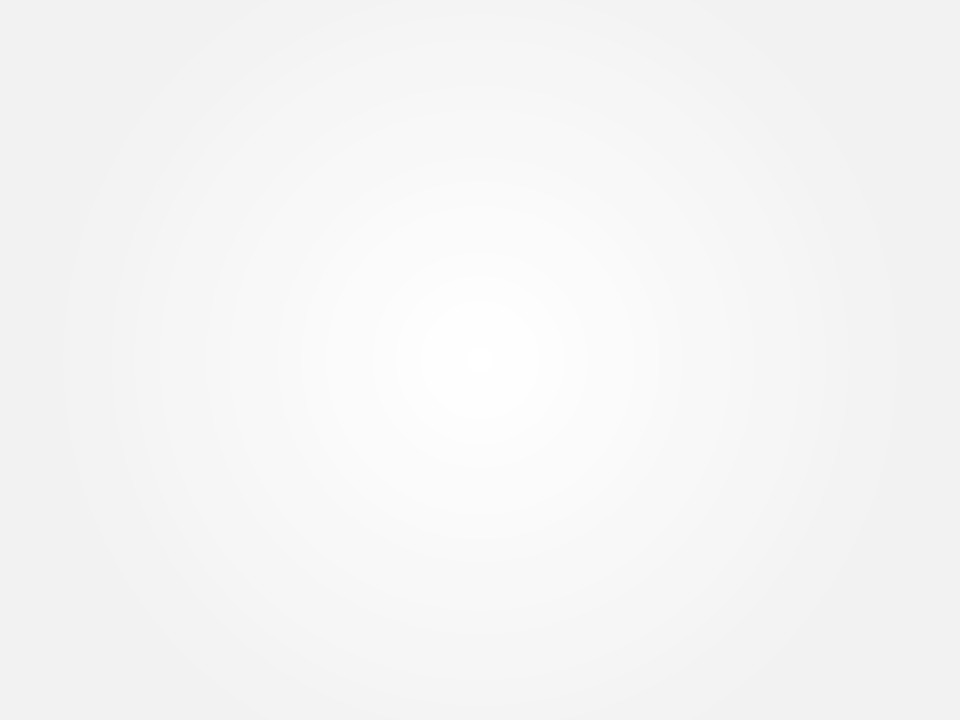 Ejecutivos de empresas realizan acompañamiento individual a un joven de último año escolar.
6 encuentros en 6 meses.
Objetivo: Entregar a alumnos de último año escolar, orientación personalizada en torno a inquietudes personales, académicas y laborales. Incentivándolos a continuar estudios superiores.
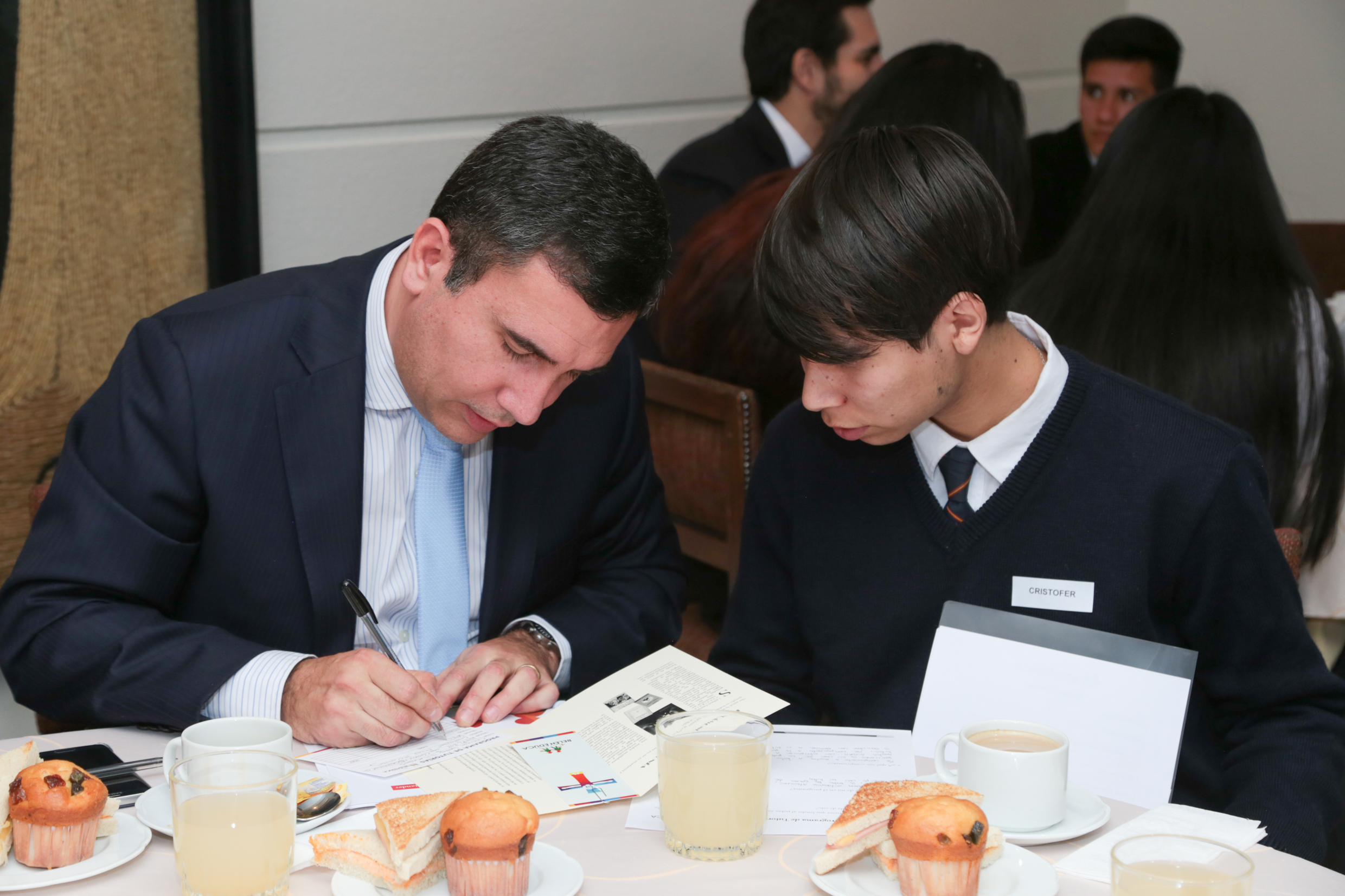 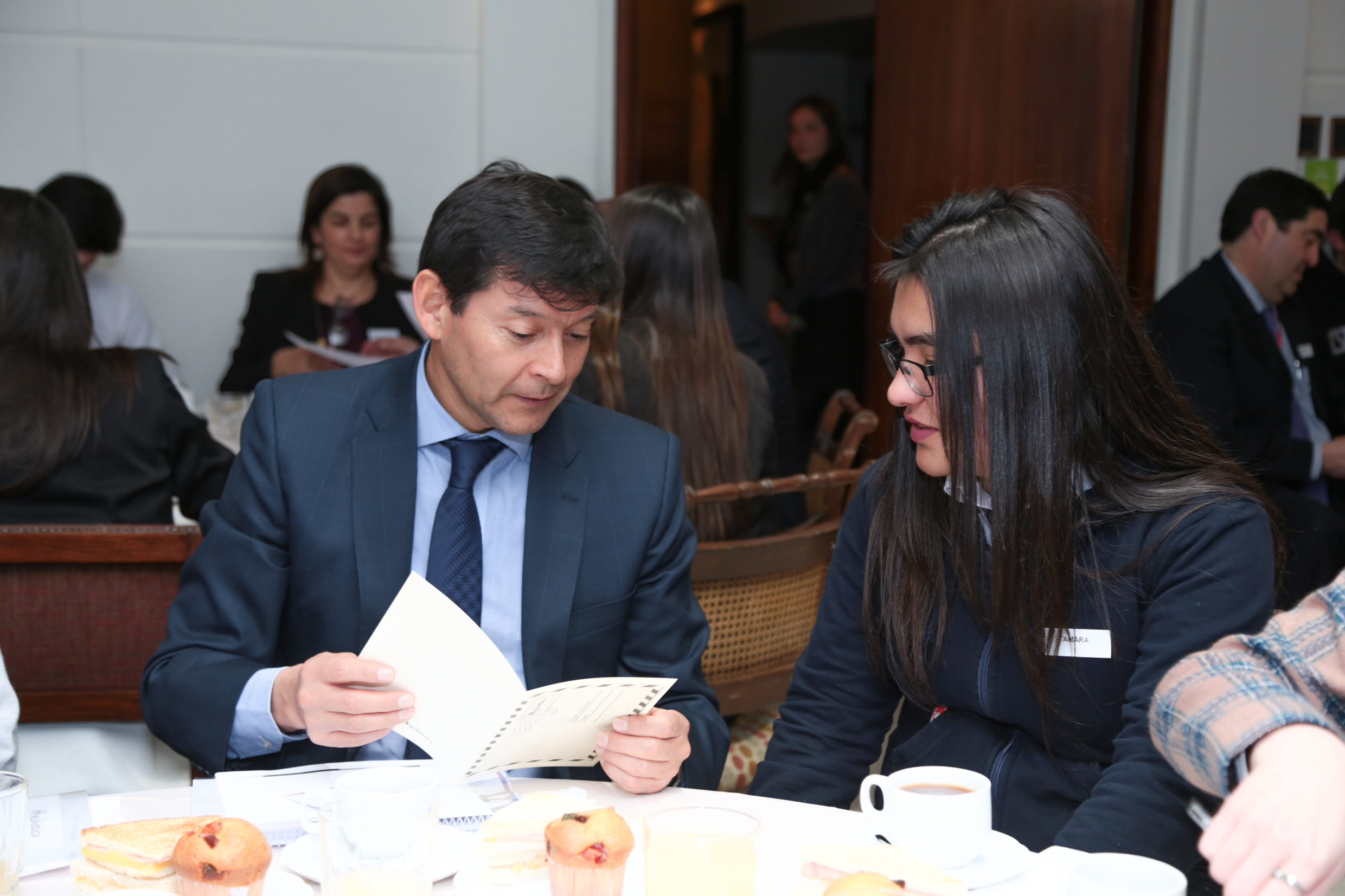 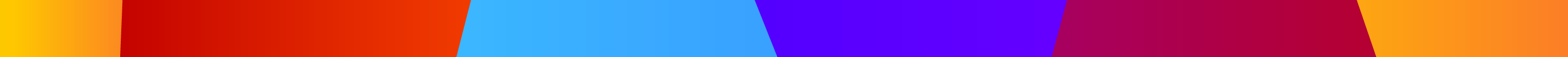 Trayectoria del programa
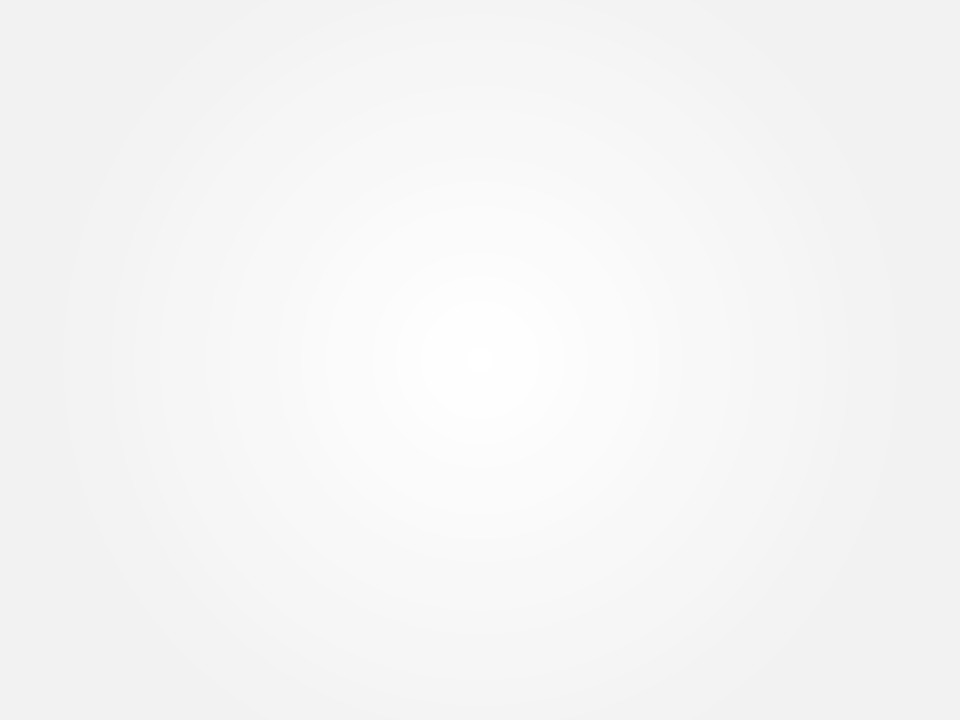 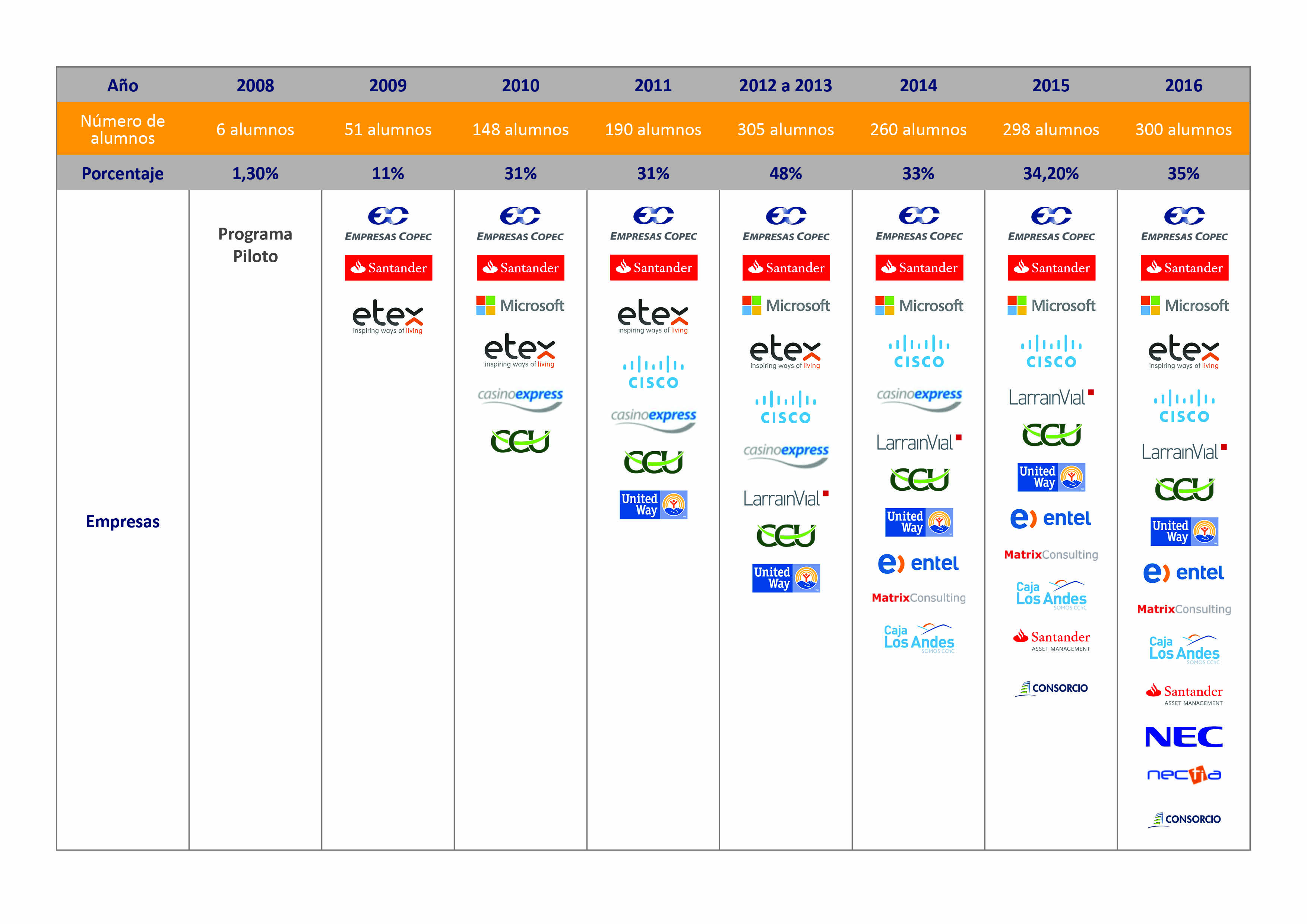 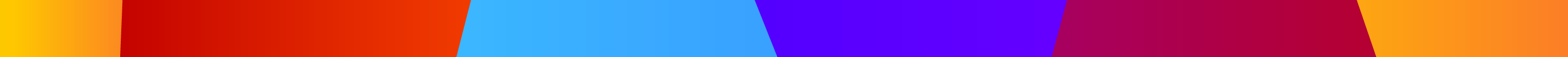 Misión del tutor
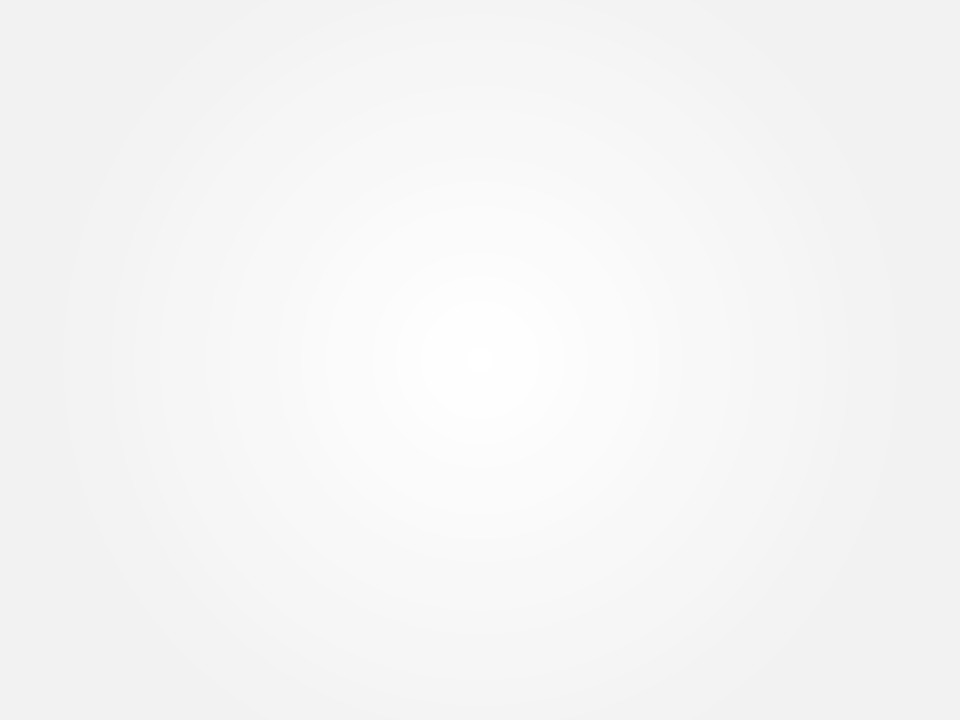 El tutor deberá encauzar las aptitudes, capacidades, deseos y posibilidades del alumno para que continúe estudios superiores y luego tenga un buen desarrollo personal y laboral.
Promover competencias, habilidades y valores en los jóvenes.
Entregar herramientas para un mejor desempeño en el ámbito personal, académico y laboral. 
Promover la formación de redes y apoyo.
Orientar al joven en su elección de estudios superiores.
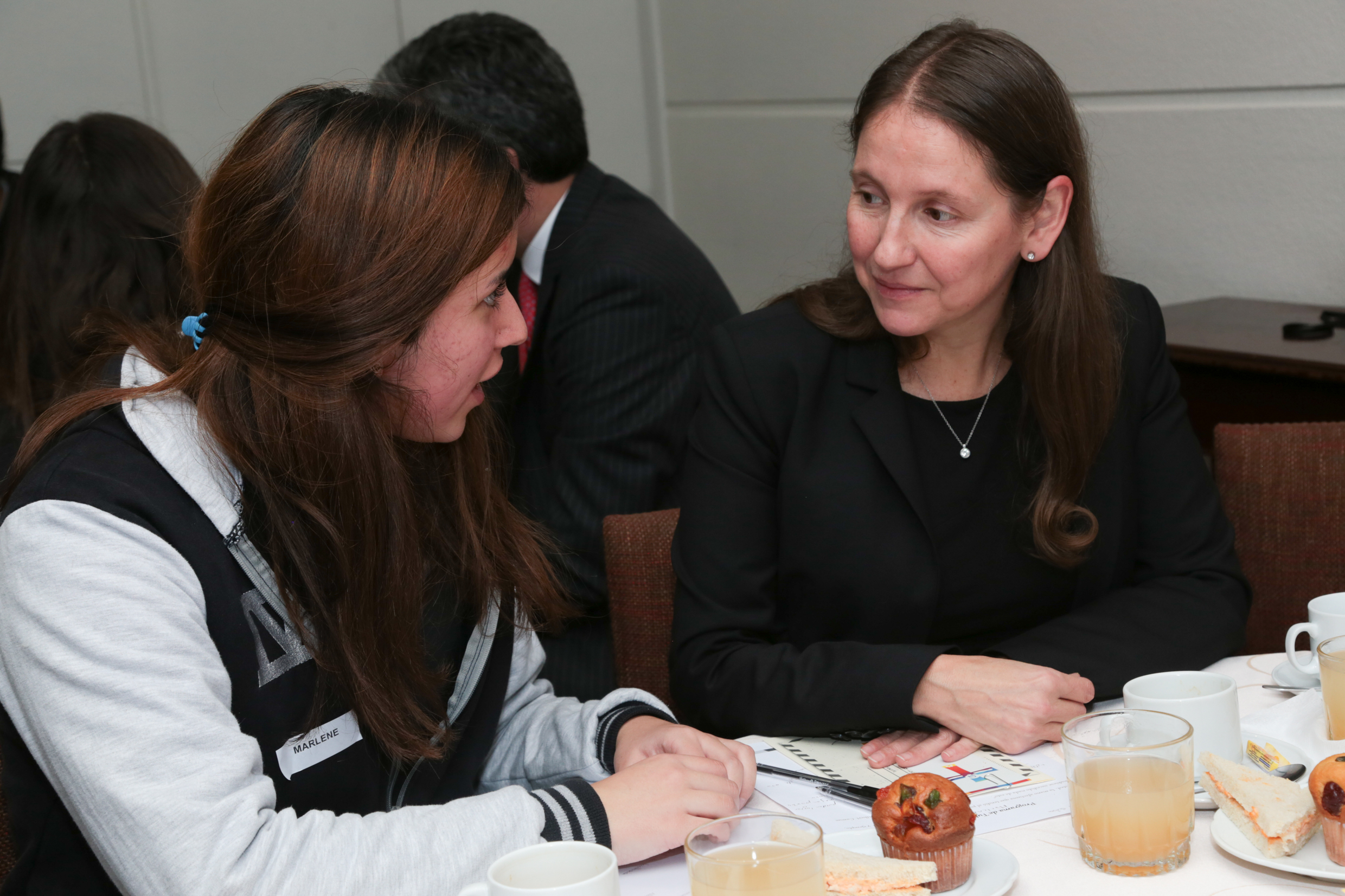 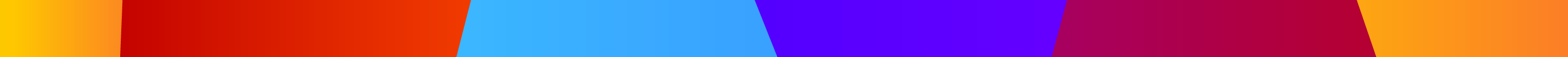 Metodología
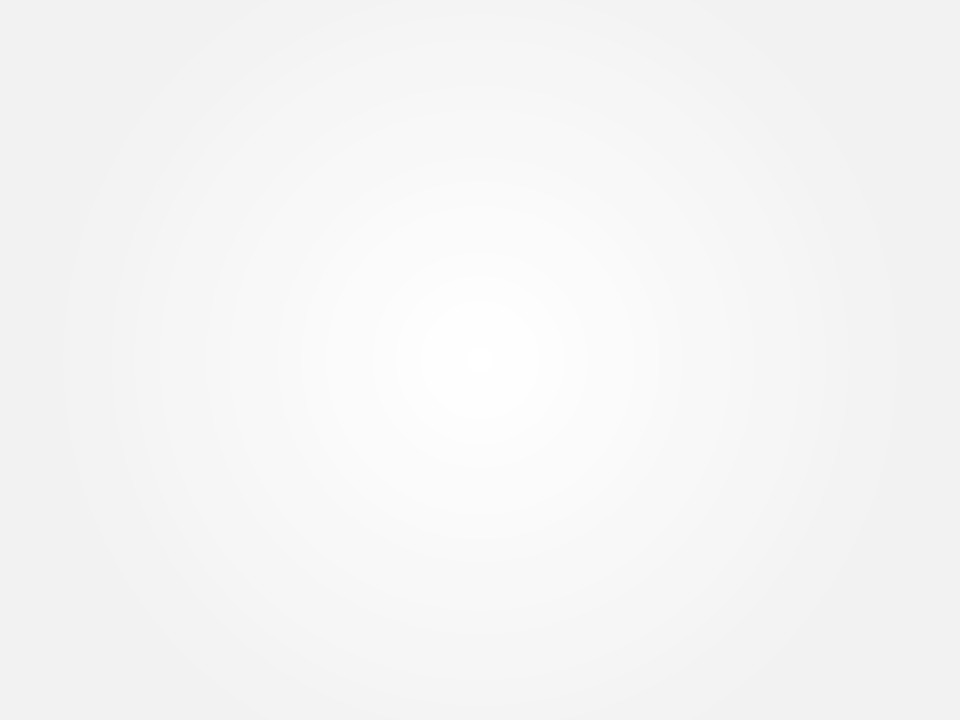 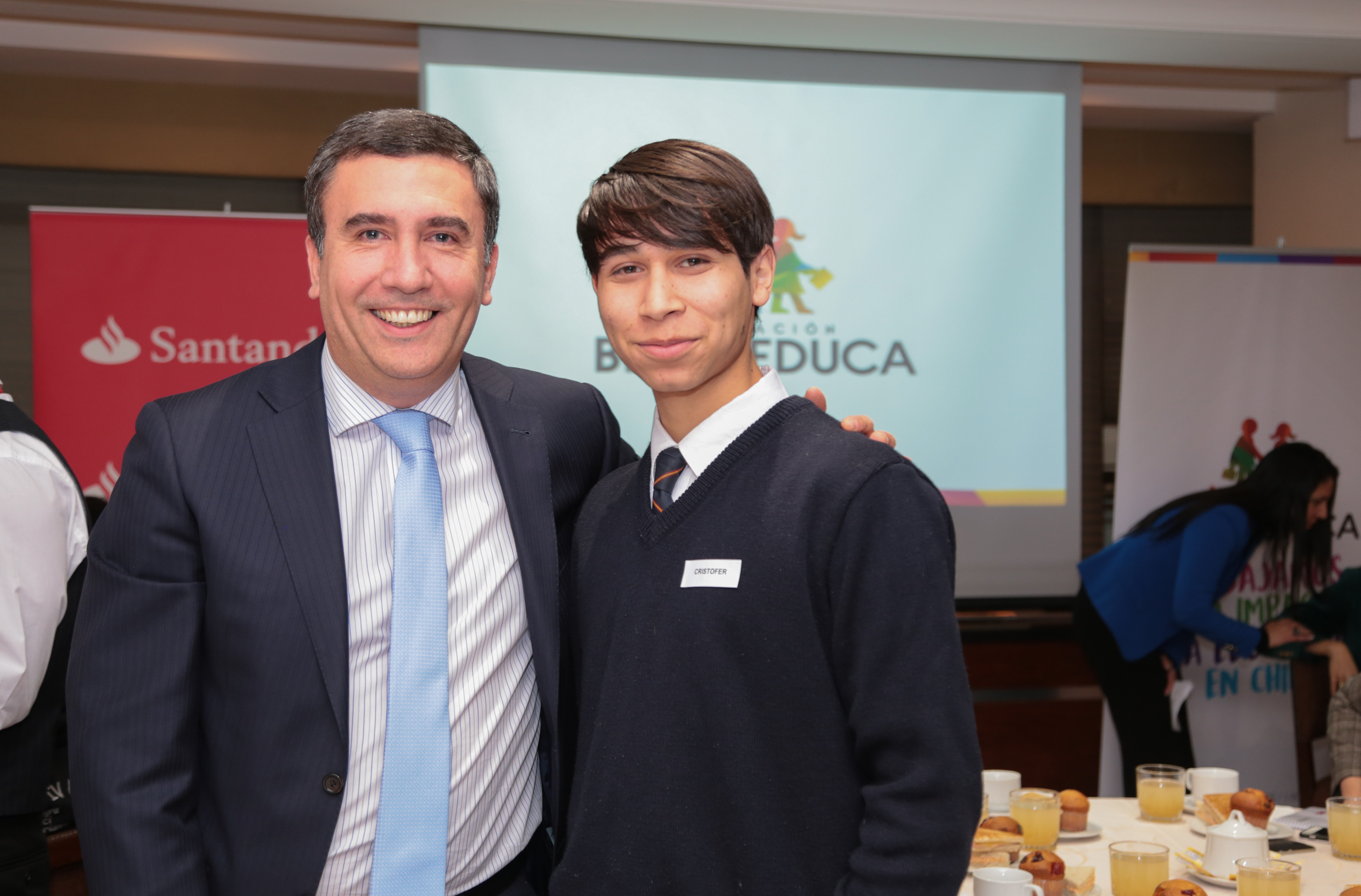 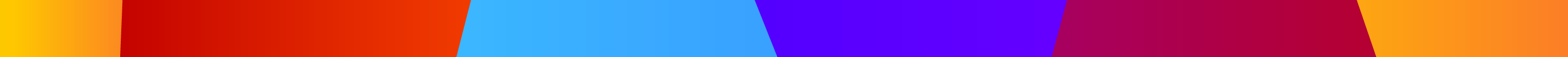 Metodología
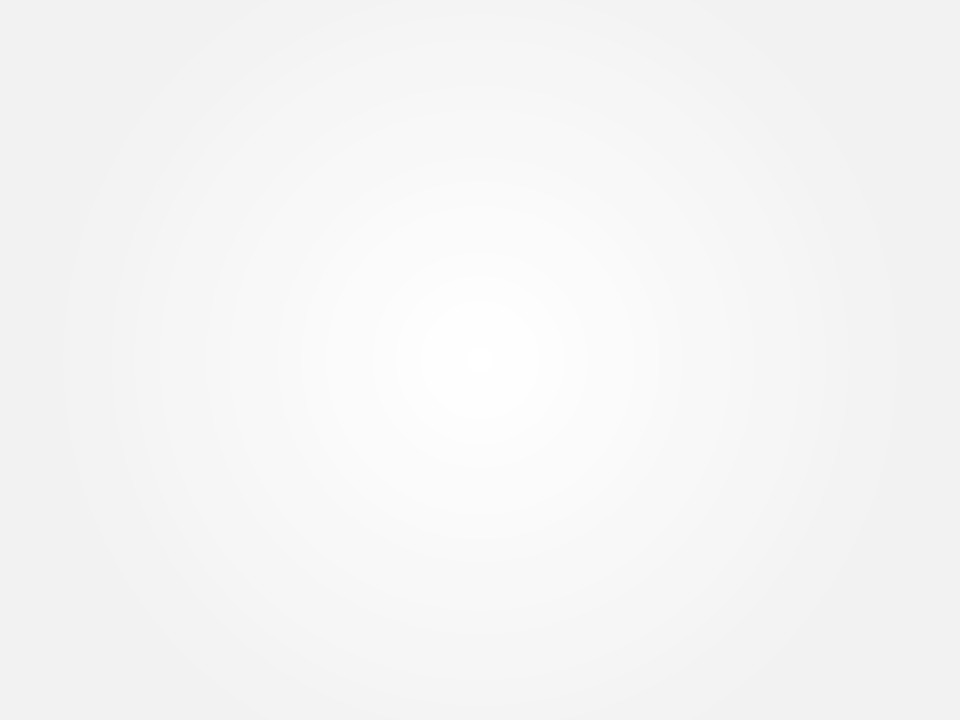 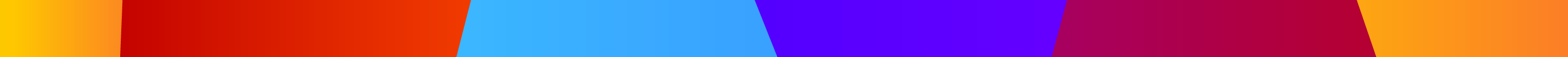 Tener en cuenta
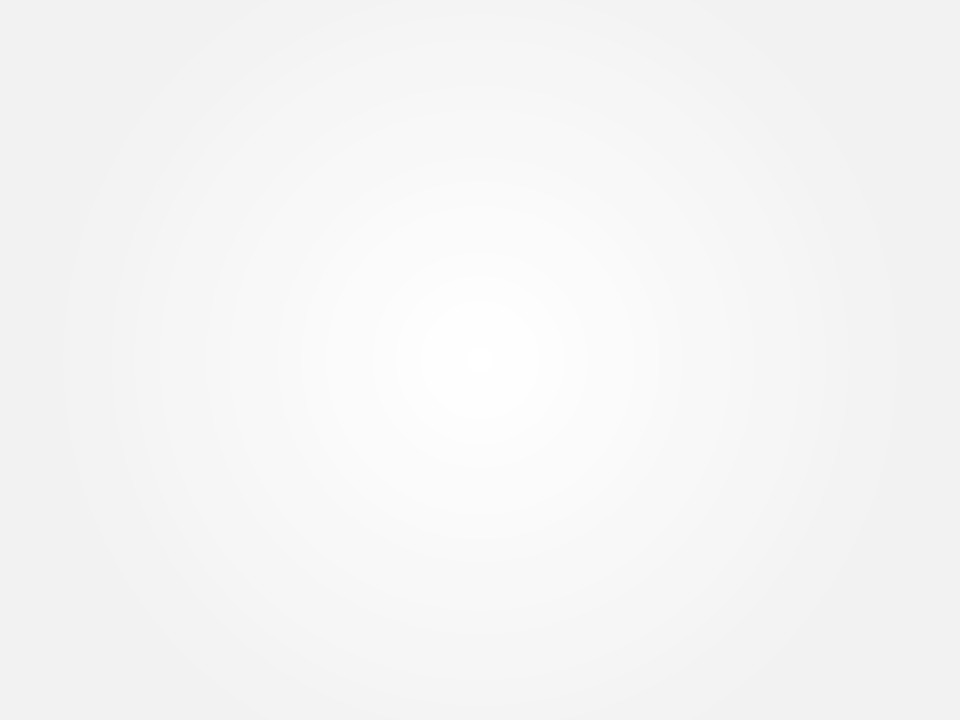 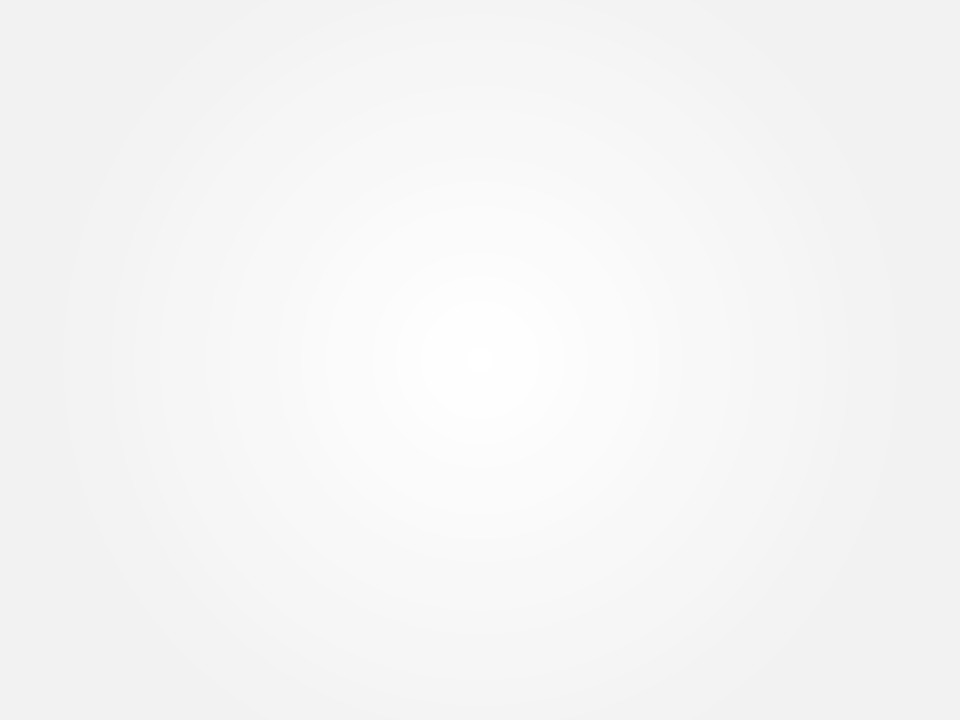 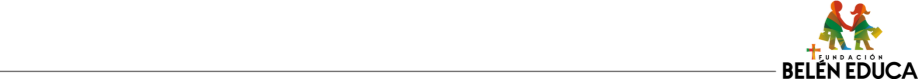 Evaluación general de los alumnos
97% de los alumnos sentía motivación por asistir a las sesiones con el tutor.
88% de los alumnos sabe qué estudiar al finalizar el programa.
93% de los alumnos considera que su tutor lo ayudó a tomar decisiones futuras: profesionales o personales.
96% de los alumnos recomendaría el programa a sus compañeros.
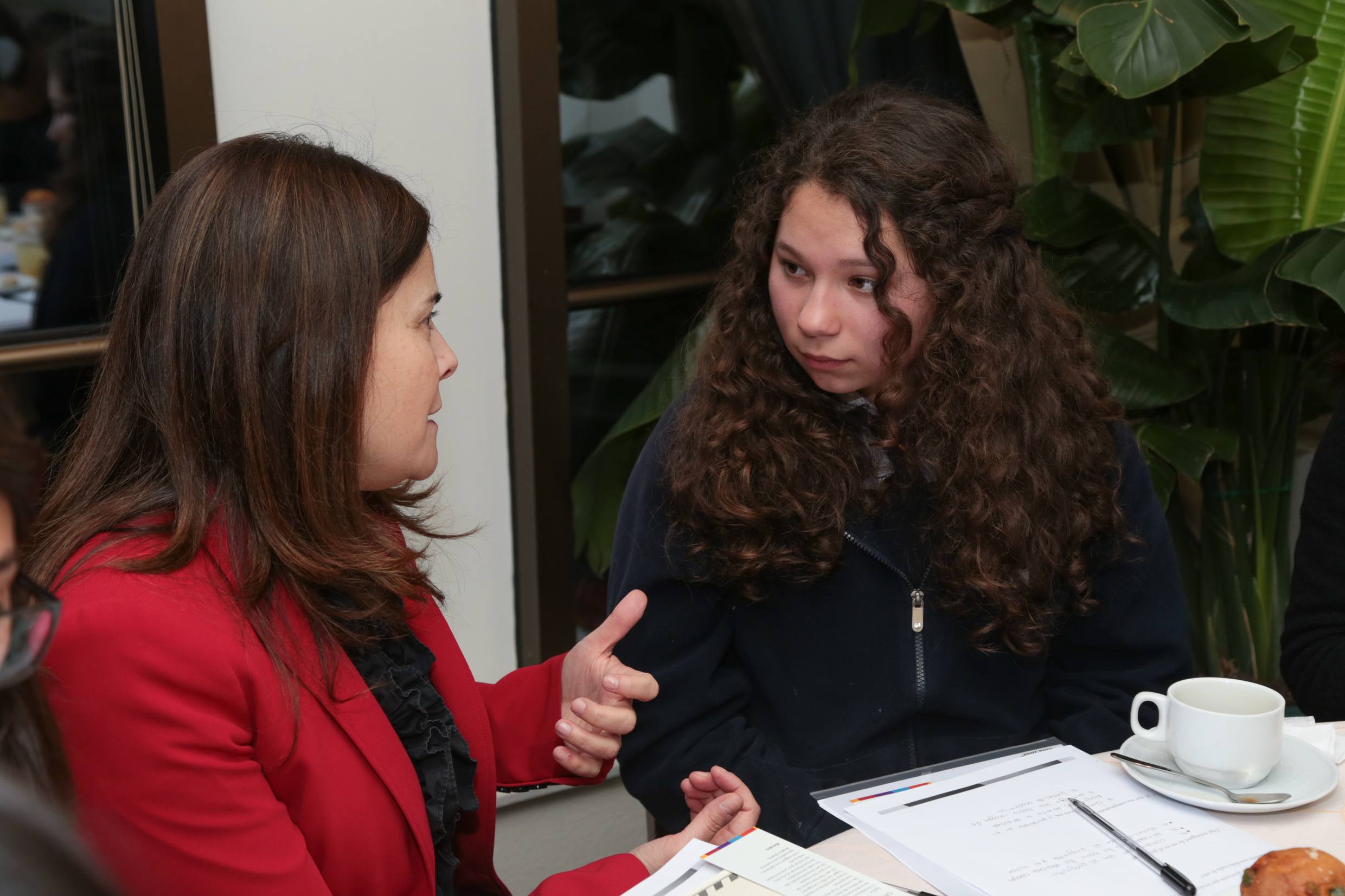 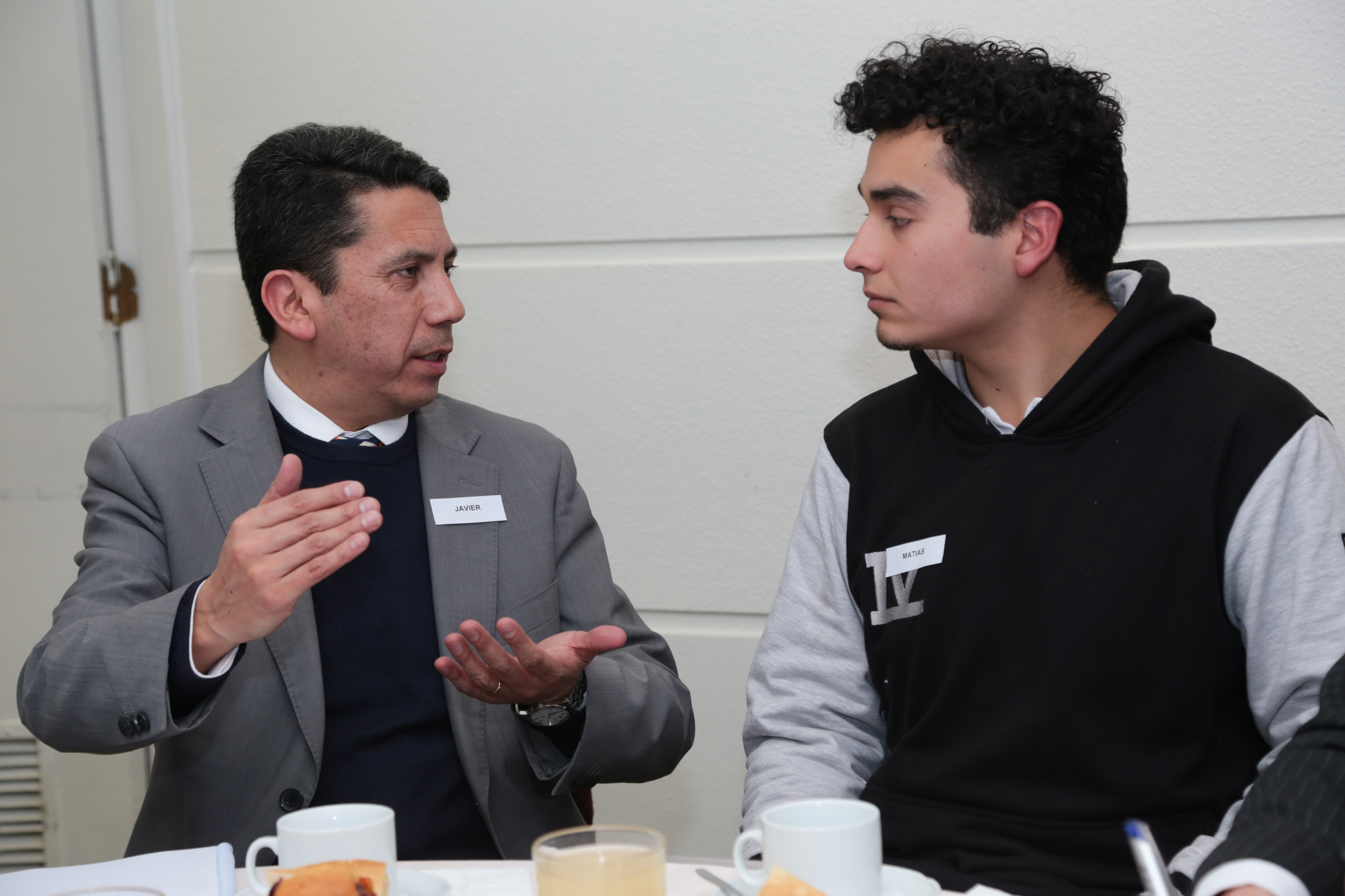 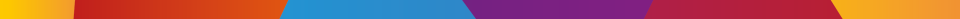 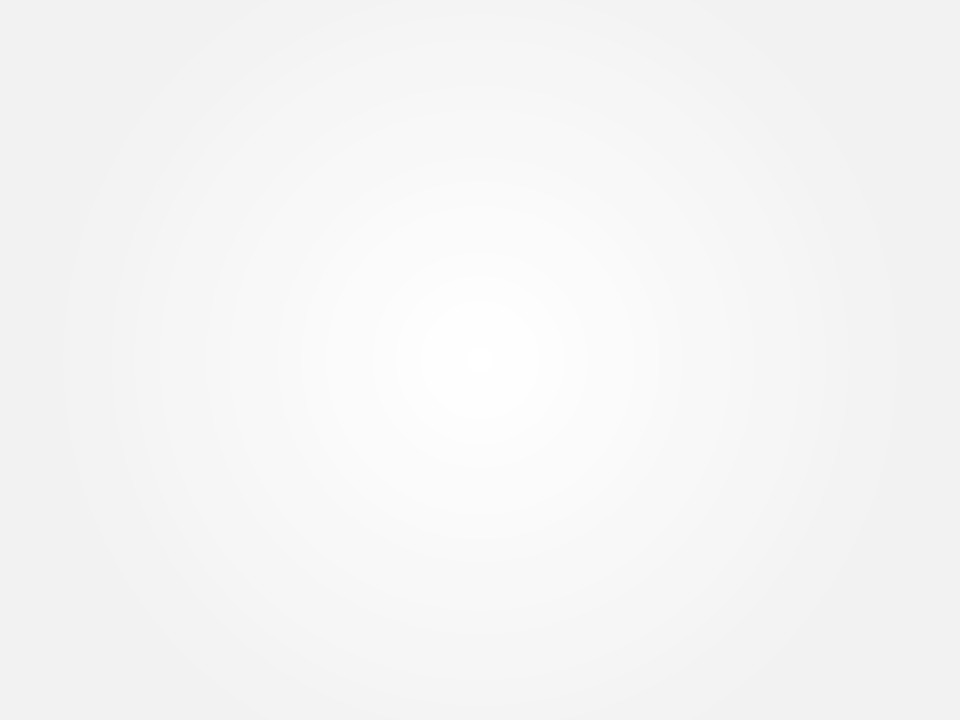 Respuestas abiertas de la encuesta, ante la pregunta: “El principal aporte en tu vida del programa de Tutorías”, los alumnos dijeron:
“Primero me ayudó a saber lo que realmente quería estudiar y en dónde. Segundo, me hizo ver las cosas desde otra posición lo que es muy bueno para formarse como un ser humano crítico y con capacidad para ver lo que está bien y mal, sin juzgar”.
“Me ayudó a ser más seguro de mi mismo y abrir  los ojos a cosas que antes de comenzar el programa no tenía idea. Me abrió además muchas puertas, le doy mil gracias a mi tutor”.
“Mi tutora no solo me ayudó en el ámbito de los estudios, sino que también en mi vida personal y eso lo agradezco mucho. Más que mi tutora se convirtió en una persona en la cual puedo confiar, mi amiga”.
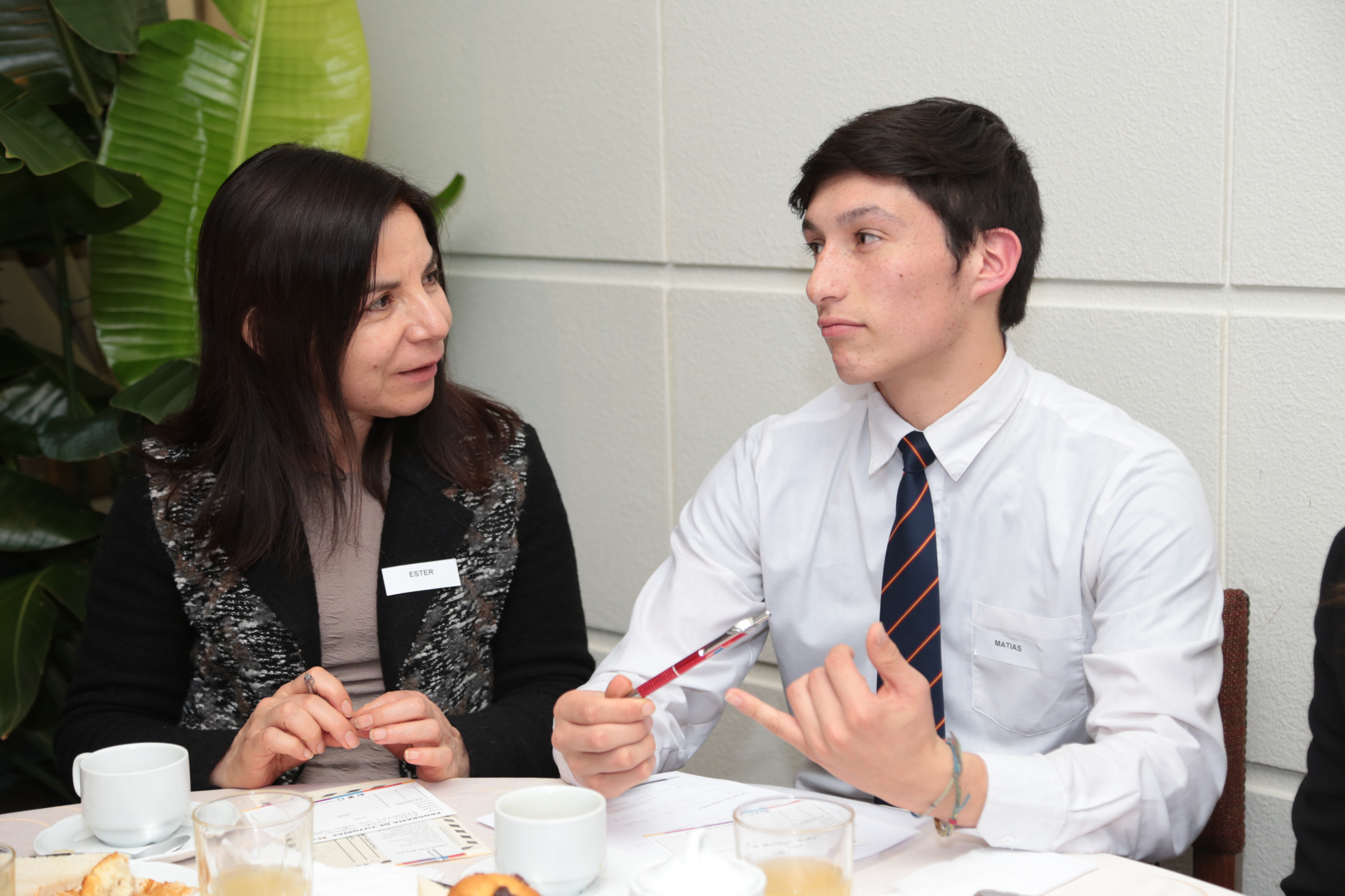 “Me facilitó el acceso a conocer con mis propios ojos la realidad del mundo laboral, ver mas allá de los volantes, los libros, los discursos de nuestros profesores, las cuatro paredes de mi sala o de mi casa y simplemente presenciar lo que es”.
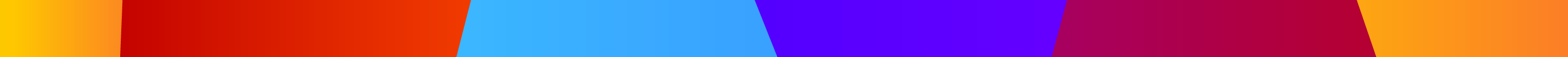 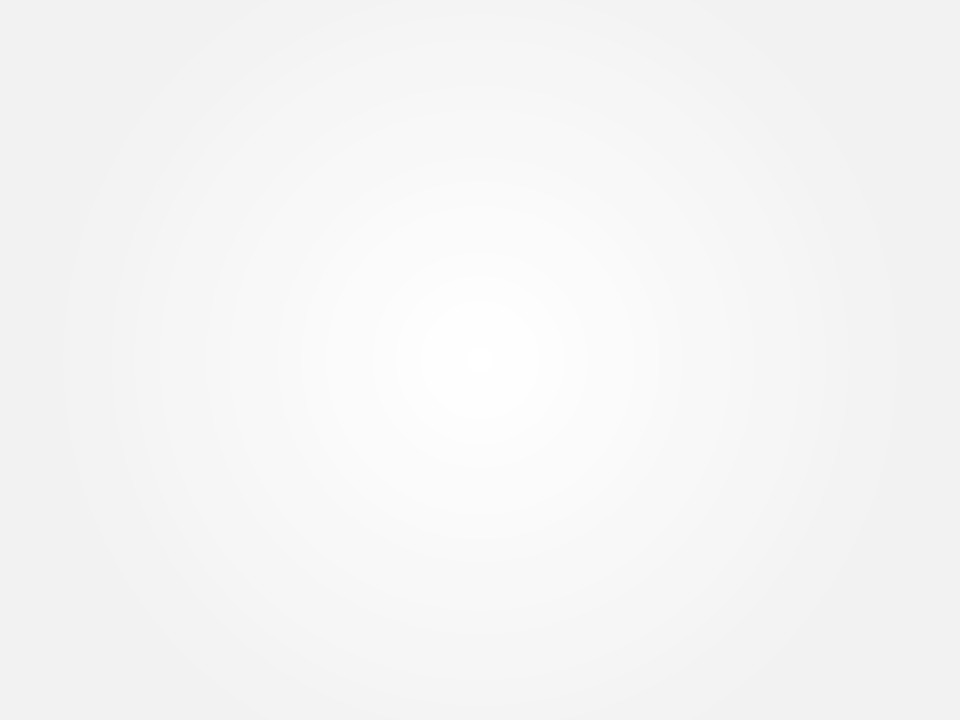 Te invitamos a ser tutor del Programa Tutorías 2018 y trasformar la vida de un alumno de Belén Educa.
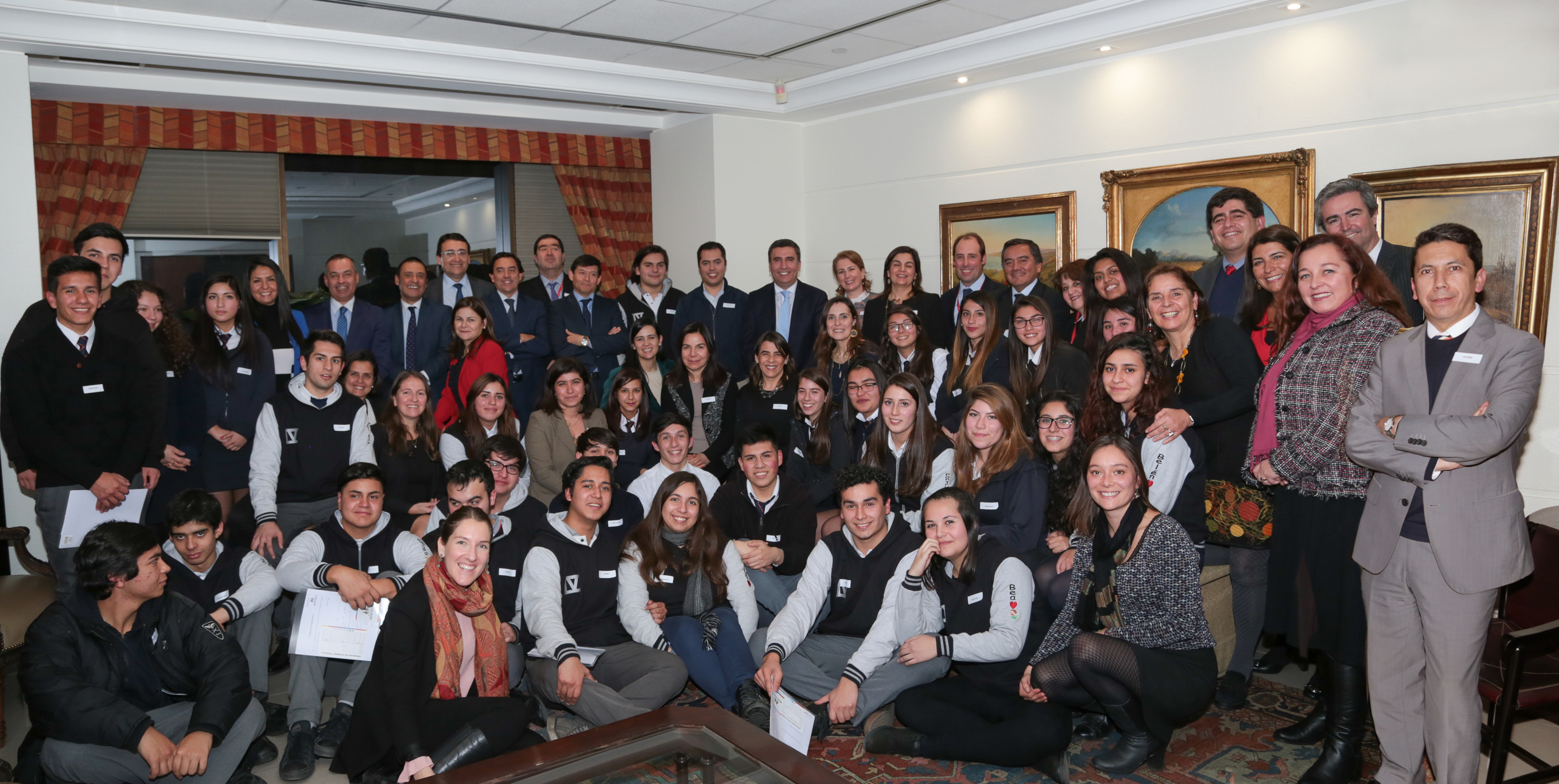 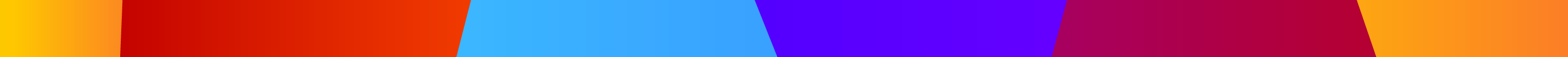 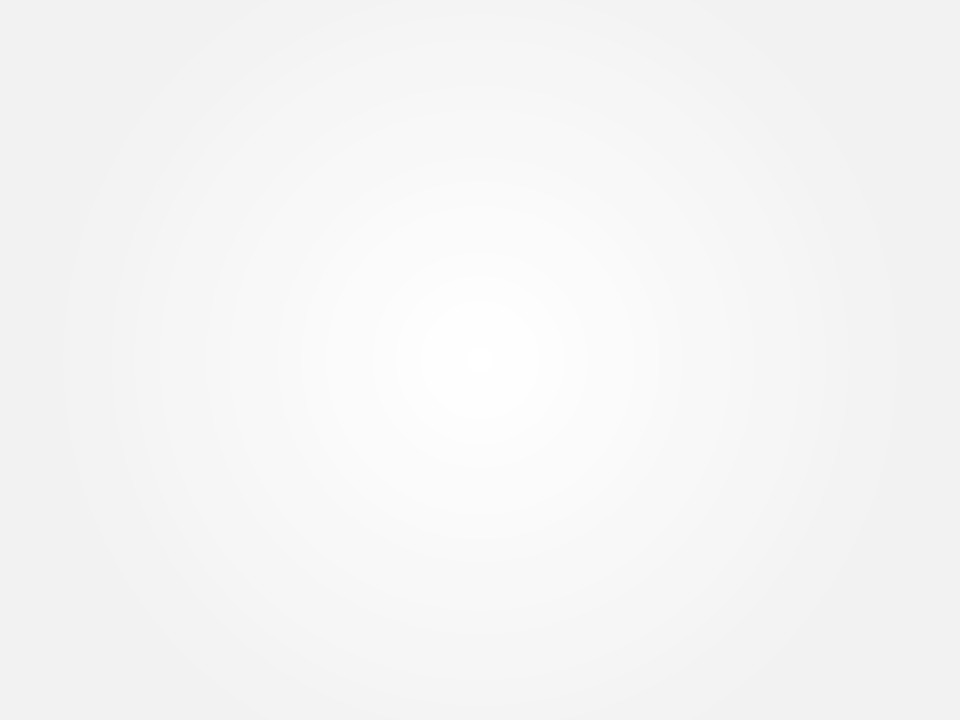 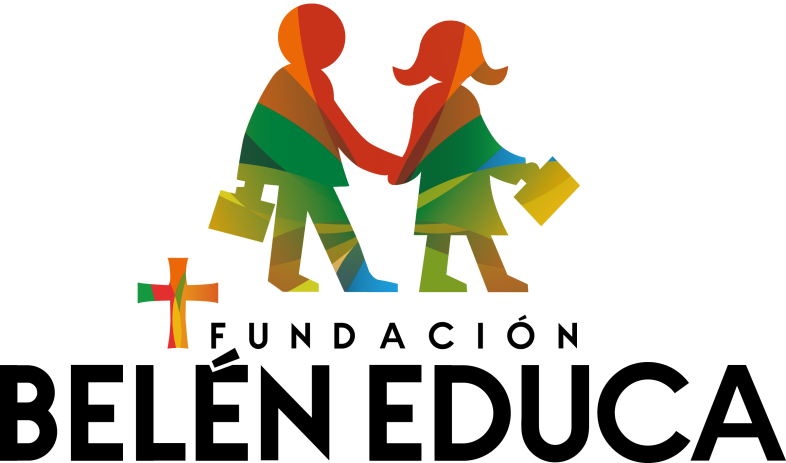 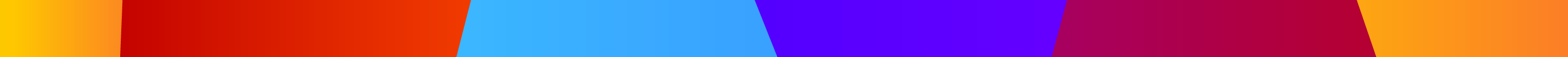